Retrospectiva CCBS 2016Eventos, Palestras, Jornadas e Seminário.
ATIVIDADE NO IB DISCUTE ‘MICRORGANISMOS E O FUNCIONAMENTO DE SISTEMAS RECIFAIS’Nesta edição, o convidado é o professor do Instituto de Biologia da Universidade Federal do Rio de Janeiro (UFRJ) Fabiano Lopes Thompson. Oceanólogo formado pela Fundação Universidade Federal do Rio Grande (Furg), Thompson cursou mestrado em Oceanografia Biológica na mesma instituição e doutorado em Bioquímica na Universidade de Gent (Bélgica). Atualmente, coordena a Rede Nacional de Pesquisa em Biotecnologia Marinha, e projetos em parceria com pesquisadores de países como Alemanha, Argentina, Bélgica, França, Holanda, Japão, México e EUA.
ENCONTRO DE NUTRIÇÃO DEBATE ALIMENTAÇÃO SAUDÁVEL E SUSTENTÁVEL
Alimentação saudável e sustentável: o que estamos fazendo?. Voltado a todos os interessados, o 23º Encontro de Nutrição da UNIRIO terá duas mesas de discussão: “Políticas para a agricultura familiar e orgânica no Brasil”, na visão de gestores públicos, da iniciativa privada e de agricultores; e “Alimentação saudável e sustentável: experiências e desafios”.
Ivo Pitanguy recebe título de Doutor ‘Honoris Causa’ da UNIRIO Na cerimônia, Pitanguy foi conduzido à mesa solene pelos professores Pietro Novellino, reitor da UNIRIO de 2000 a 2004, Agostinho Ascensão, diretor da Escola de Medicina e Cirurgia (EMC), e Rossano Fiorelli, chefe do Departamento de Cirurgia Geral e Especializada (Decige). Também fizeram parte da mesa o reitor Luis Pedro San Gil Jutuca, que presidiu a cerimônia, e a decana do Centro de Ciências Biológicas e da Saúde (CCBS), Ana Maria Wandelli.
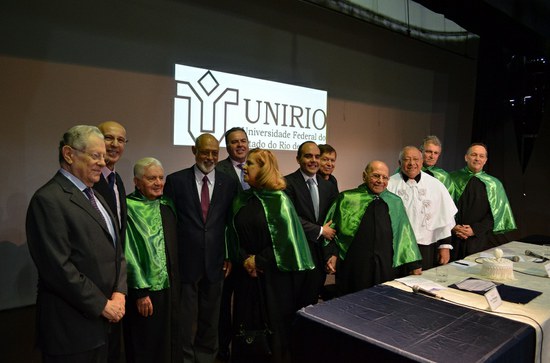 DIETAS VEGETARIANAS‘ SERÁ TEMA DE PALESTRA DO PPGANO tema abordado pelo ciclo de palestras Alimentação e Saúde será Dietas Vegetarianas. A atividade, promovida pelo Programa de Pós-Graduação em Alimentos e Nutrição (PPGAN), acontece às 12h30, no subsolo da Escola de Nutrição.LANÇADO EDITAL PARA MESTRADO PROFISSIONAL EM ECOTURISMO E CONSERVAÇÃO A Coordenação do Programa de Pós-Graduação em Ecoturismo e Conservação (PPGEC) do Centro de Ciências Biológicas e da Saúde (CCBS) da UNIRIO divulgou o edital de processo seletivo discente para a 1ª turma de 2016 do curso de Mestrado Profissional em Ecoturismo e Conservação. Ao todo, serão 12 vagas, sendo três reservadas a candidatos negros e uma, a candidatos portadores de deficiência.
Nova direção da Escola de Enfermagem Alfredo PintoDiretora eleita da Escola de Enfermagem Alfredo Pinto Prof. Drª Sônia Regina de Souza Graduada em Enfermagem e Obstetrícia pela Universidade Federal Fluminense (1995), Especialista em Enfermagem Clínica e Cirúrgica pela Universidade Federal do Estado do Rio de Janeiro (1998 -UNIRIO) Mestre em Enfermagem pela Universidade Federal do Estado do Rio de Janeiro (2001) e Doutora em Enfermagem pela Universidade Federal do Rio de Janeiro - UFRJ (2005). Atualmente é professor associado I da Universidade Federal do Estado do Rio de Janeiro. Atua na Graduação e Pós-Graduação.
Eleição para Direção do Instituto de Biociências
Diretor eleito do IBIO - Instituto de Biociências Prof. Dr. Carlos Henrique Soares Caetano. Graduou-se em Ciências Biológicas (Bacharelado e Licenciatura) pela Universidade Federal do Estado do Rio de Janeiro-UNIRIO (nos anos de 1999 e 2001, respectivamente), é Mestre em Ciências Biológicas (Zoologia) pela Universidade Federal do Rio de Janeiro-UFRJ (2001) e é Doutor em Biologia (Zoologia) pela Universidade do Estado do Rio de Janeiro-UERJ (2007). Realizou pós-doutorado em 2008 no Museu de Zoologia da Universidade de São Paulo-MZUSP. Tem experiência na área de Zoologia, com ênfase na Taxonomia de Moluscos Marinhos e Ecologia de invertebrados marinhos bentônicos. Atualmente é Professor Adjunto, nível 4, do Depto. Zoologia da UNIRIO onde exerce o cargo de Diretor do Instituto de Biociências desde Janeiro de 2012.
Encontro de Nutrição debate alimentação saudável e sustentável Escola de Nutrição realizará um evento com o tema Alimentação saudável e sustentável: o que estamos fazendo?. Voltado a todos os interessados, o 23º Encontro de Nutrição da UNIRIO terá duas mesas de discussão: “Políticas para a agricultura familiar e orgânica no Brasil”, na visão de gestores públicos, da iniciativa privada e de agricultores; e “Alimentação saudável e sustentável: experiências e desafios”.
INAUGURAÇÃO DO ISC
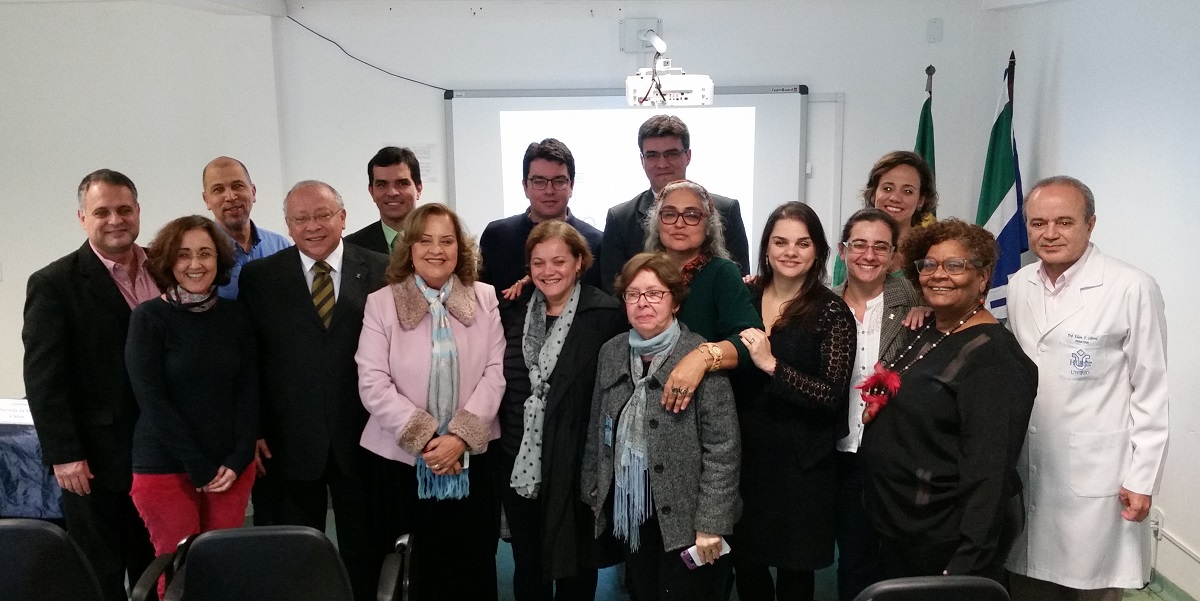 No dia 08 de junho de 2016 foi realizada a inauguração do Instituto de Saúde Coletiva (ISC) do Centro de Ciências Biológicas e da Saúde (CCBS) e mais um polo do Observatório de Políticas e Cuidado em Saúde na UNIRIO em cerimônia presidida pelo reitor, Luiz Pedro San Gil Jutuca.
“BENEFÍCIOS DOS HIDROCOLÓIDESTema abordado pelo ciclo de palestras Alimentação e Saúde será Benefícios dos hidrocolóides para a saúde. A palestrante convidada é Maria Eugênia Araúdo, mestranda do PPGAN /UNIRIO .
Campanha de vacinação contra gripe começa na UNIRIO A UNIRIO deu início nesta segunda-feira, 2 de maio, à campanha de vacinação contra gripe, por meio de parceria entre o programa Fábrica de Cuidados e a Secretaria Municipal de Saúde. Nesse primeiro dia da campanha foram aplicadas 300 doses da vacina. O público-alvo são pessoas acima de 60 anos, mulheres que tenham dado à luz há até 45 dias, profissionais de saúde, pessoas que tenham contato direto com idosos e portadores de comorbidades – por exemplo, associação entre diabetes e hipertensão arterial.
Semana de Enfermagem 2016 começa nesta segunda, dia 9 Escola de Enfermagem Alfredo Pinto (EEAP) promove uma série de atividades que integram a Semana de Enfermagem 2016. O evento incluirá debates, oficinas, cursos e apresentação cultural. A Semana será aberta, no dia 9 de maio, com um curso de Preceptoria no HUGG, seguido pela transmissão do cargo de Direção da EEAP, no dia 10. Atenção à Saúde LGBT, Saúde da Mulher, SUS e Cuidados na Terapia Intensiva são alguns dos temas
PALESTRA NA ESCOLA DE NUTRIÇÃO ABORDARÁ ROTULAGEM DOS ALIMENTOS O evento integra o ciclo Alimentação e Saúde, promovido pelo Programa de Pós-Graduação em Alimentos e Nutrição (PPGAN) Por que devemos olhar os rótulos dos alimentos? é o tema da palestra que a mestranda Liza Ghassan Riachi ministrará.SEMINÁRIOS IB DISCUTE NOVOS USOS CLÍNICOS DA HEPARINA Com doutorado em Ciências Biológicas (biologia molecular) pela Universidade Federal de São Paulo, Mauro Pavão já publicou 58 artigos em periódicos especializados e mais de 40 resumos em anais de eventos. Em suas atividades profissionais, interagiu com 80 colaboradores em coautorias de trabalhos científicos. O professor atua na área de bioquímica, com ênfase em glicídios. Em seu currículo Lattes, os termos mais frequentes na contextualização da produção científica, tecnológica e artístico-cultural são: ascidias, glicosaminoglicanos, heparina, antitrombotico, cofator II heparina, anticoagulante, dermatam sulfato, câncer, metástase, p-selectina, heparanase. É bolsista de Produtividade em Pesquisa do CNPq - Nível 1D e Cientista do Nosso Estado da FAPERJ.
ALIMENTOS TRANSGÊNICOS’ É TEMA DO CICLO DE PALESTRAS ALIMENTAÇÃO E SAÚDEGraduada em Engenharia de Alimentos pela Universidade Federal Rural do Rio de Janeiro (UFRRJ) e mestre em Ciência e Tecnologia de Alimentos pelo Instituto Federal do Rio de Janeiro (IFRJ), Thaiza fará uma abordagem conceitual sobre os alimentos transgênicos, incluindo suas vantagens e desvantagens, rotulagem e principais produtos. EEAP REGISTRA AMPLA PARTICIPAÇÃO NA SEMANA BRASILEIRA DE ENFERMAGEM A Escola de Enfermagem Alfredo Pinto (EEAP) registrou ampla participação de docentes, discentes e técnicos-administrativos na 77ª Semana Brasileira de Enfermagem, realizada no mês de maio. O tema deste ano foi Associação Brasileira de Enfermagem (ABEn) 90 anos: construção histórica e política da Enfermagem. Além de especialistas brasileiros renomados da área da saúde, estiveram presentes convidados internacionais da Suíça e do Chile, o que possibilitou a troca de experiências e conhecimentos nos diversos campos. Nos eventos internos da EEAP, aproximadamente 800 pessoas participaram das atividades. Já nos eventos externos, o destaque foi para a Fábrica na Praça, que atendeu a comunidade da Urca e adjacências com atividades de promoção da saúde. Docentes da EEAP representaram a Escola nos eventos oficiais da Associação Brasileira de Enfermagem e de outras importantes instituições de ensino e saúde. Já os estudantes participaram apresentando trabalhos científicos.
HUGG RECEBE O SÁBADO SOLIDÁRIO O Sábado Solidário é realizado mensalmente e, a cada edição, a Sape informa as principais necessidades. No momento, a Sociedade solicita doações de leite em pó integral. A Sociedade dos Amigos da Pediatria (Sape) do Hospital Universitário Gaffrée e Guinle promove a última edição do ano do Sábado Solidário, evento que busca arrecadar doações para crianças atendidas na Pediatria do Hospital, em especial recém-nascidos e filhos de mães soropositivas.EEAP INICIA ATIVIDADES NO PET-SAÚDEA UNIRIO foi contemplada no Programa de Educação Tutorial para a Saúde (PETSaúde/GraduaSUS), através de um projeto submetido em conjunto pelos cursos de Graduação em Enfermagem, Nutrição e Medicina, que atuarão de forma interdisciplinar.O programa do Ministério da Saúde se consolidou por intermédio da Secretaria de Gestão do Trabalho e da Educação na Saúde (SGTES), em parceria com as secretarias municipais e estaduais de saúde e as instituições de ensino superior (IES).O objetivo é promover a integração de ensino, serviço e comunidade, envolvendo docentes, estudantes de graduação e profissionais da área para o desenvolvimento de atividades na rede pública de saúde, de forma que as necessidades dos serviços sejam fonte de produção de conhecimento e pesquisa em temas e áreas estratégicas do SUS.
UNIRIO assina acordo de cooperação com INSS para identificar portadores da síndrome de Talidomida Foi assinado nesta quarta-feira, dia 8, no Hospital Universitário Gaffrée e Guinle (HUGG), acordo de cooperação técnica entre a UNIRIO e a Gerência Executiva Norte do Instituto Nacional de Seguridade Social (INSS) para promover a identificação de portadores da síndrome de Talidomida.
Instituto Biomédico (IB) promove a palestra "Citometria de fluxoVelocidade na aquisição de dados com alta precisão utilizando a focalização acústica"Oferecida pela empresa Thermo Fisher Scientific. A citometria de fluxo é uma técnica utilizada para caracterizar tipos celulares e quantificar fenômenos biológicos com células vivas. Com a focalização acústica, há uma melhoria da resolução da técnica, permitindo o desenvolvimento de novas aplicações.
COLAÇÃO DE GRAU - NUTRIÇÃO  28-07-16
COLAÇÃO DE GRAU - BIOMEDICINA turma concluinte em 2016.1 do curso de Biomedicina.
OFICINA PEDAGÓGICA DE BACHARELADO EM ENFERMAGEMOFICINA PEDAGÓGICA DE BACHARELADO EM ENFERMAGEM da EEAP/UNIRIO-2/2016 Iniciada hoje dia 24/08/16
Foi realizada nesta sexta-feira, dia 30, a III Mostra do Centro de Ciências Biológicas e da Saúde (CCBS). O evento abriu as portas do Hospital Universitário Gaffrée e Guinle (HUGG) para a comunidade, promovendo atividades educativas e prestando serviços de atenção à saúde. Com diversas tendas montadas no pátio externo do HUGG.
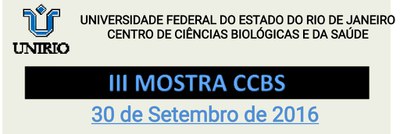 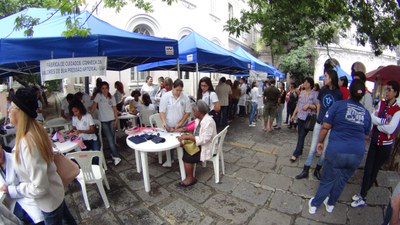 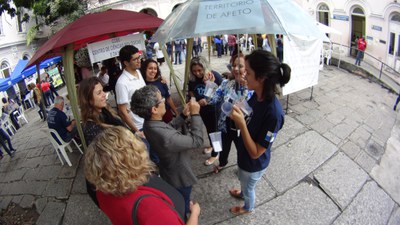 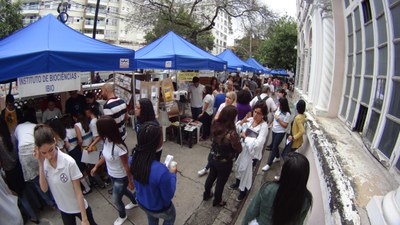 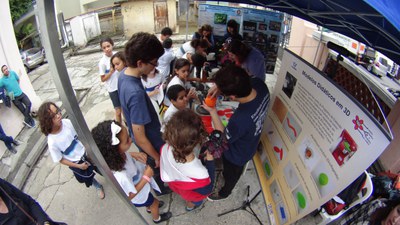 JORNADA NUTRIÇÃO 


IBIO PROMOVE I SIMPÓSIO EM BIOTECNOLOGIA AMBIENTAL


INSTITUTO BIOMÉDICO PROMOVE PALESTRA SOBRE QUÍMICA MEDICINAL
Projeto da UNIRIO é contemplado em chamada do CNPq para pesquisas Zikasobre o vírus
No mês de outubro, o CNPq divulgou o resultado da chamada voltada a projetos de pesquisa científica e tecnológica com foco na prevenção, diagnóstico e tratamento da infecção do vírus Zika e doenças equivalentes. A UNIRIO foi contemplada pelo projeto Caracterização dos fenótipos neurológicos, imunológicos e de polimorfismos de genes com função imune nas infecções pelos vírus Zika, Chikungunya e doenças correlatas, liderado pela professora Soniza Vieira Alves-Leon, coordenadora do Programa de Pós-Graduação em Neurologia (PPG-Neuro).

O objetivo é identificar marcadores imunológicos e genéticos que justifiquem o desenvolvimento de manifestações neurológicas em pacientes infectados pelos vírus Zika, Chikungunya ou correlatos. Para isso, o grupo de pesquisa irá analisar, ao longo de quatro anos, as características daqueles que foram infectados mas não tiveram sintomas neurológicos e compará-las com pacientes que desenvolveram manifestações como microcefalia, síndrome de Guillain Barré e mielites transversas, entre outras.
‘Fatores de risco para doenças crônicas não transmissíveis’ é tema de palestra do PPGAN
O objetivo da atividade é abordar o conceito de DCNT e a sua incidência, a transição nutricional e epidemiológica e a relação com o DCNT, e os fatores de risco modificáveis e não modificáveis. A palestrante convidada é a nutricionista Iris Lengruber, que concluiu o mestrado pelo PPGAN neste ano.
Projeto de Extensão da UNIRIO e ONG SOS Mata Atlântica iniciam parceria
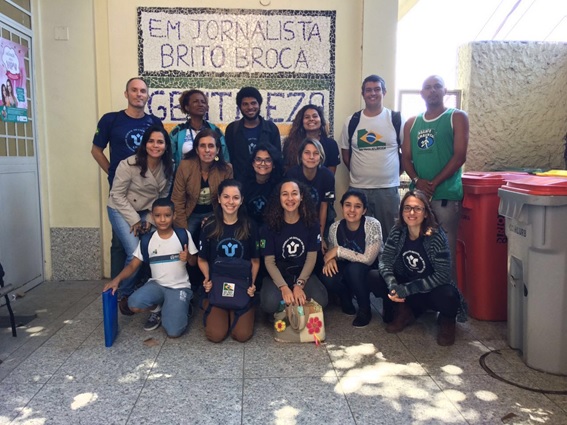 O programa de extensão Tecendo Saberes: Escola e Comunidade na Gestão Ambiental local, coordenado pelo professor Daniel Fonseca de Andrade, iniciou uma parceria com a Organização Não Governamental SOS Mata Atlântica, com o objetivo de participar do projeto “Observando os Rios”, desenvolvido pela ONG em vários estados do Brasil.
Ciclo de palestras 'Alimentação e Saúde' debate a gastronomia funcional
o ciclo de palestras Alimentação e Saúde vai abordar a Gastronomia Funcional. A atividade, promovida pelo Programa de Pós-Graduação em Alimentos e Nutrição (PPGAN) da UNIRIO, acontece às 12h30, no subsolo da Escola de Nutrição.
O modo de preparo é fundamental para a manutenção das propriedades funcionais dos alimentos. Com isso, a Gastronomia Funcional visa elaborar preparações que promovam a saúde, com potencial preventivo e com o desafio de aliar sabor, textura e nutrição. A palestrante convidada é a nutricionista e aluna do PPGAN Vanessa Azevedo de Jesus.
Nutrição e destoxificação’ é tema do ciclo de palestras Alimentação e Saúde
A palestrante convidada é a nutricionista Monique Barros, que concluiu o mestrado pelo PPGAN em 2015. Ela vai abordar a destoxificação, que consiste na transformação e eliminação de substâncias nocivas ao organismo. Esse processo requer diversos nutrientes que vão atuar diretamente nas reações bioquímicas. Alguns alimentos melhoram a defesa antioxidante e fornecem nutrientes cofatores para as reações enzimáticas que envolvem a destoxificação.
Seminários IB debate a mutagênese ambiental
Mutagênese Ambiental  A palestrante convidada é a pesquisadora Kátia Soares da Poça, que tem experiência na área de genética, saúde pública e vigilância sanitária, com ênfase em Toxicologia e Mutagênese.
II Jornada de Pós-Graduação da UNIRIO presta homenagem à nutricionista Lieselotte Hoeschl Ornellas
II Jornada de Pós-graduação da UNIRIO, realizada durante a 14ª Semana de Integração Acadêmica (SIA). O vice-reitor da UNIRIO, Ricardo Cardoso, presidiu a mesa de abertura, que contou também com a presença da Pró-reitora de Pós-graduação,  Evelyn Orrico,  do diretor de Pós-graduação Wellington  Amorim e do diretor de Pesquisa, Anderson Teodoro.
Logo após a cerimônia, foi exibido um vídeo em homenagem à primeira nutricionista do Brasil, Lieselotte Hoeschl Ornellas, considerada referência na área de Nutrição. O vídeo destacou momentos importantes da vida de Ornellas, incluindo, a sua trajetória como enfermeira, nutricionista e professora da UNIRIO. A decana do Centro de Ciências Biológicas e de Saúde (CCBS), Ana Maria Wandelli,  fez um discurso destacando  a merecida homenagem. “A participação de Lieselotte, tanto como docente quanto como profissional, contribuiu de forma singular para o desenvolvimento da Enfermagem e da Nutrição no Brasil. Merecida essa homenagem, por toda sua colaboração, inclusive, para a nossa Universidade”,
Simpósio discute ciência, saúde e esporte
IV Simpósio de Ciência, Saúde e Esporte. O evento, que faz parte da Semana de Integração Acadêmica (SIA), reuniu cientistas, profissionais e estudantes da área no auditório Soares de Meirelles, no Instituto Biomédico (IB) da UNIRIO.






Pesquisadores de diversas instituições do Rio de Janeiro participaram como palestrantes, oferecendo uma programação variada sobre o tema. 
Na parte da manhã, o coordenador do Laboratório de Bioquímica de Proteína (LBP) da UNIRIO, L.C. Cameron, abordou a área da esportômica – conceito desenvolvido por sua equipe, que engloba o estudo das respostas do corpo aos exercícios físicos, por meio da avaliação de atletas de alto rendimento. Já Silvio Marques Neto, coordenador do curso de Educação Física da Universidade do Grande Rio (Unigranrio), falou sobre Morte súbita e os exercícios físicos.
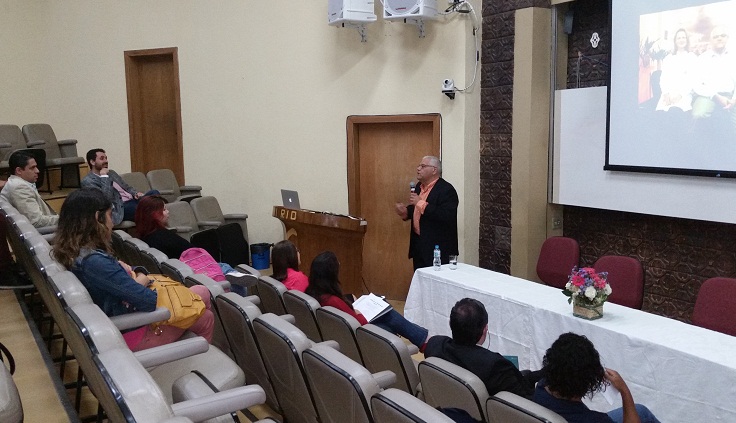 Simpósio no IB promove reflexões sobre saúde e espiritualidade
4º Simpósio sobre Saúde e Espiritualidade, organizado pela UNIRIO em parceria com o Instituto Nacional do Câncer (Inca) e o Instituto Nacional de Traumatologia e Ortopedia (Into).

A programação do evento inclui uma mesa-redonda com o tema Curas não explicadas do ponto de vista científico, com moderação da professora Tânia Valente, coordenadora do Laboratório Interdisciplinar de Estudos e Pesquisas em Antropologia da Saúde (Liepas) e docente do Departamento de Saúde Coletiva da UNIRIO.
Homenagem a Decana do CCBS Professora Dra. Ana Maria Wandelli
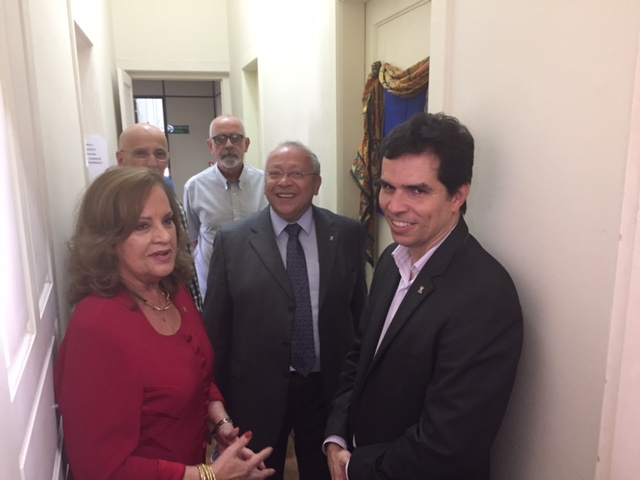 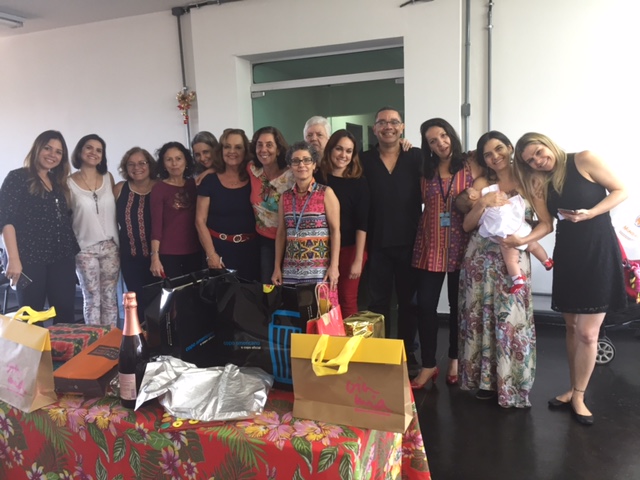 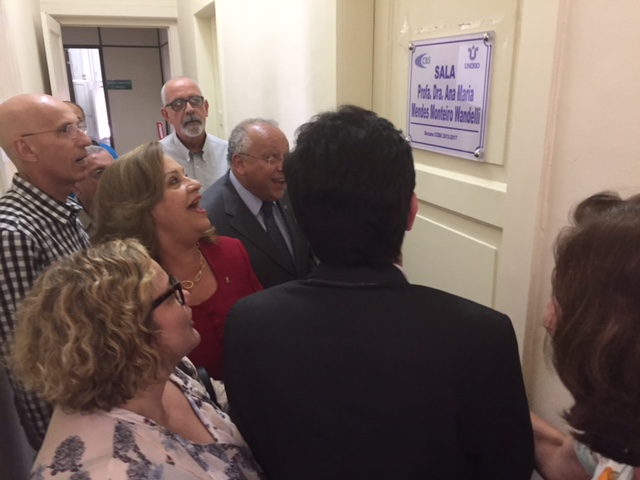 ‘DEZ PASSOS PARA UMA ALIMENTAÇÃO SAUDÁVEL DE CRIANÇAS DE ATÉ DOIS ANOS DE IDADE’ SERÁ TEMA DE PALESTRA DO PPGAN II JORNADA CIENTÍFICA DA RESIDÊNCIA MULTIPROFISSIONAL EM SAÚDE DO HUGG-UNIRIO
‘Aleitamento materno x fórmulas lácteas’ será tema de palestra do PPGAN o ciclo de palestras Alimentação e Saúde abordará o tema Aleitamento materno x fórmulas lácteas. A atividade, promovida pelo Programa de Pós-Graduação em Alimentos e Nutrição (PPGAN).
Jornada científica no HUGG aborda atuação multidisciplinar em tratamento de doenças
A II Jornada Científica da Residência Multiprofissional em Saúde do Hospital Universitário Gaffrée e Guinle (HUGG) acontece na próxima segunda-feira, dia 28.
O evento abordará a atuação multidisciplinar no tratamento de câncer de cabeça e pescoço e de HIV/Aids. Também haverá mesa-redonda para discutir um caso clínico de Síndrome de Wallenberg (AVC Tronco) composta por residentes de medicina, nutrição, enfermagem, fisioterapia e fonoaudiologia.
II SEMANA DE PATOLOGIA GERAL INSTITUTO BIOMÉDICO DISCUTE RASTREAMENTO DE CLONES DE BACTÉRIA DA PNEUMONIA
RESIDÊNCIA MULTIPROFISSIONAL EM SAÚDE RECEBE INSCRIÇÕES ALIMENTOS: FONTE E IMPORTÂNCIA DOS NUTRIENTES NA SAÚDE HUMANA' SERÁ TEMA DE PALESTRA DO PPGAN
PPGBIO DIVULGA EDITAL DO MESTRADO EM CIÊNCIAS BIOLÓGICAS EVENTO DEBATE SAÚDE, FUNCIONALIDADE E SUSTENTABILIDADE À MESA
SÁBADO SOLIDÁRIO NO HUGG CELEBRARÁ AS FESTAS DE FIM DE ANO





 

SEMINÁRIOS IB DEBATEM A MALÁRIA DE MATA ATLÂNTICA NO RIO
Colação de grau turma 2016, da Escola de Enfermagem Alfredo Pinto
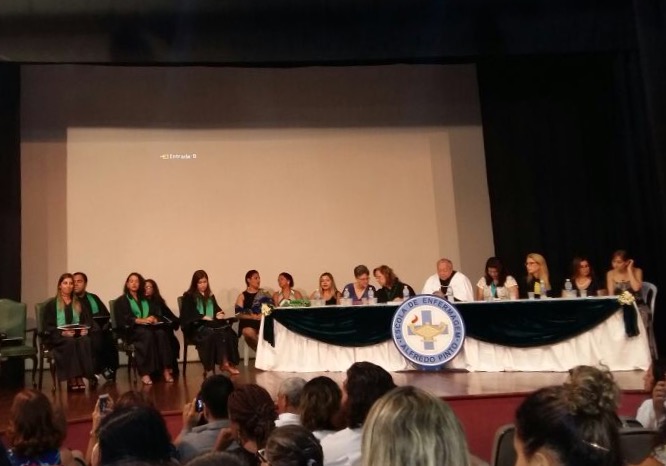